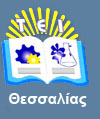 Τεχνολογία και ποιοτικός έλεγχος Σιτηρών & Αρτοσκευασμάτων
Ενότητα 5: Ακρυλαμίδιο στα προϊόντα άρτου.
Θεοφάνης Γεωργόπουλος, 
Καθηγητής Εφαρμογών,
Τμήμα Τεχνολογίας Τροφίμων,
T.E.I. Θεσσαλίας
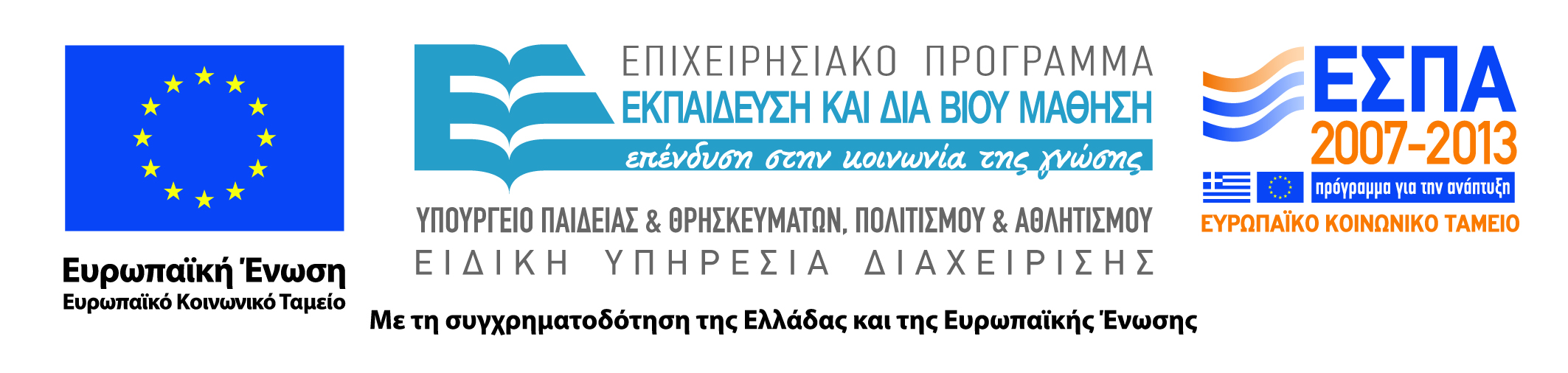 Άδειες Χρήσης
Το παρόν εκπαιδευτικό υλικό υπόκειται σε άδειες χρήσης Creative Commons. 
Για εκπαιδευτικό υλικό, όπως εικόνες, που υπόκειται σε άλλου τύπου άδειας χρήσης, η άδεια χρήσης αναφέρεται ρητώς.
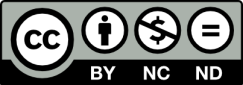 2
Χρηματοδότηση
Το παρόν εκπαιδευτικό υλικό έχει αναπτυχθεί στα πλαίσια του εκπαιδευτικού έργου του διδάσκοντα.
Το έργο υλοποιείται στο πλαίσιο του Επιχειρησιακού Προγράμματος «Εκπαίδευση και Δια Βίου Μάθηση» και συγχρηματοδοτείται από την Ευρωπαϊκή Ένωση (Ευρωπαϊκό Κοινωνικό Ταμείο) και από εθνικούς πόρους.
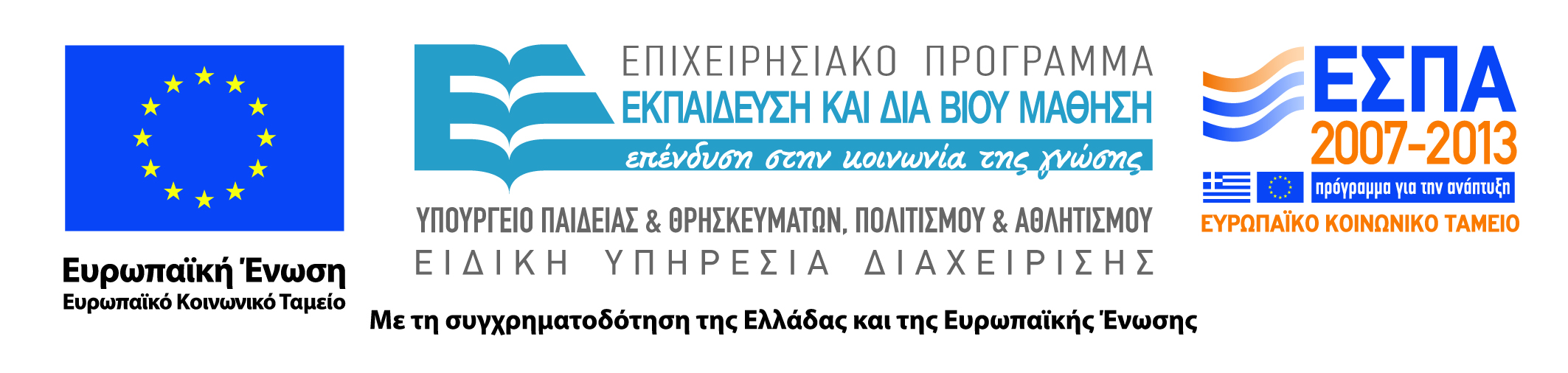 3
Σκοποί  ενότητας
Εξοικείωση με τους μηχανισμούς ακρυλαμιδίου κατά το ψήσιμο των αρτοσκευασμάτων.
4
Ακρυλαμίδιο στα προϊόντα άρτου
Περιεχόμενα ενότητας
Γλουτένη,
Ακρυλαμίδιο και προϊόντα αρτοποιίας,
Μέτρα για την µείωση του ακρυλαµιδίου.
5
Ακρυλαμίδιο στα προϊόντα άρτου
Ο ρόλος της γλουτένης στα προϊόντα αρτοποιίας (1 από 2)
Κανένα άλλο συστατικό του αλεύρου δεν επηρεάζει τόσο τις αρτοποιητικές του ιδιότητες, όσο οι πρωτεΐνες και κυρίως η γλουτένη. 
Το πρωτεϊνικό περιεχόμενο του κόκκου του σιταριού εξαρτάται κατά ένα μέρος από την ποικιλία και κατά ένα άλλο από τις καιρικές συνθήκες που επικρατούν κατά την ανάπτυξη του κόκκου. 
Κατά την ανάμειξη του αλεύρου με νερό (συνήθως 60-65% στο βάρος του αλεύρου), αλάτι (1,5-2%) και νωπή πιεστή ζύμη αρτοποιίας (συνήθως 2%) σχηματίζεται ζυμάρι που χαρακτηρίζεται από ελαστικότητα και εκτατότητα.
6
Ακρυλαμίδιο στα προϊόντα άρτου
Ο ρόλος της γλουτένης στα προϊόντα αρτοποιίας (2 από 2)
Το ζυμάρι έχει την ιδιότητα να συγκρατεί μέρος του διοξειδίου του άνθρακα που παράγεται από τη ζύμη αρτοποιιας και να φουσκώνει δίνοντας αφράτο ψωμί κατά το ψήσιμο. 

Αυτές οι ιδιότητες του ζυμαριού οφείλονται στο σχηματισμό ενός πλέγματος που αποτελείται από γλουτενίνες (στις οποίες οφείλεται η ελαστικότητα του ζυμαριού) και από γλοιαδίνες (που είναι υπεύθυνες για την εκτατότητα του) και καλείται γλουτένη.
7
Ακρυλαμίδιο στα προϊόντα άρτου
Τι είναι όμως ακριβώς γλουτένη;(1 από 6)
Γλουτένη είναι η υγρή, κολλώδης και ελαστική μάζα που μένει στα χέρια μας (ή σε κατάλληλη συσκευή) μετά από το ξέπλυμα και τη συνεχή μάλαξη ζυμαριού (αλεύρι και νερό) κάτω από το τρεχούμενο νερό της βρύσης. 
Κατά την έκπλυση φεύγει το άμυλο, το πίτυρο και ένα μέρος (υδατοδιαλυτό) της ολικής πρωτεΐνης. 
Η περιεκτικότητα του αλεύρου σε πρωτεΐνες κυμαίνεται από 6-18%. 
Το 80% της πρωτεΐνης του αλεύρου συμμετέχει στο σχηματισμό της γλουτένης.
8
Ακρυλαμίδιο στα προϊόντα άρτου
[Speaker Notes: ,]
Τι είναι όμως ακριβώς γλουτένη;(2 από 6)
Όπως αναφέρθηκε προηγουμένως η γλουτένη αποτελείται από δύο πρωτεΐνες: τη γλοιαδίνη (50%) και τη γλουτενίνη (50%). 
Κατά την προσθήκη νερού η γλοιαδίνη γίνεται κολλώδης ενώ η γλουτενίνη γίνεται συνεκτική. 
Είναι αδιάλυτη στο νερό και προσροφά νερό και διογκώνεται δημιουργώντας στα ζυμάρια ένα πλέγμα με αποτέλεσμα να παίρνουμε διογκωμένα προϊόντα όπως είναι το ψωμί. 
Η ικανότητα του ζυμαριού να συγκρατεί διοξείδιο του άνθρακα εξαρτάται από την ποιότητα της γλουτένης που καθορίζεται γενετικά.
Το πρωτεϊνικό περιεχόμενο του αλεύρου είναι μεγαλύτερο στα αλεύρια ολικής άλεσης απ’ ότι στα λευκά.
Ακρυλαμίδιο στα προϊόντα άρτου
9
Τι είναι όμως ακριβώς γλουτένη;(3 από 6)
Εκτός από τις μη υδατοδιαλυτές πρωτεΐνες υπάρχουν και υδατοδιαλυτές πρωτεΐνες (π.χ. αλβουμίνες). 
Κατά το ψήσιμο του ψωμιού οι πρωτεΐνες του αλεύρου μετουσιώνονται, η γλουτένη χάνει την ελαστικότητα της (γίνεται άκαμπτη) και το ζυμάρι παύει να διογκώνεται. 
Η θρεπτική αξία της γλουτένης υστερεί από την αξία αυτής των ζωικών πρωτεϊνών, κυρίως γιατί περιέχει ελάχιστες μόνο ποσότητες των βασικών αμινοξέων, λυσίνης και θρυπτοφάνης. 
Στα άλευρα χρησιμοποιείται ο όρος αρτοποιητική ικανότητα του αλεύρου και έχει σχέση με την ικανότητα του αλεύρου να προσροφά νερό, να σχηματίζει ζυμάρι και στη συνέχεια ψωμί.
10
Ακρυλαμίδιο στα προϊόντα άρτου
Τι είναι όμως ακριβώς γλουτένη;(4 από 6)
Αν το ψωμί έχει μεγάλη διόγκωση και ικανοποιητική εμφάνιση, τότε λέμε ότι το αλεύρι έχει καλή αρτοποιητική ικανότητα. 
Τα άλευρα λοιπόν ανάλογα με την αρτοποιητική τους ικανότητα που έχει σχέση με την ποιότητα και ποσότητα της γλουτένης διακρίνονται σε:
Δυνατά άλευρα. που έχουν καλή αρτοποιητική ικανότητα και χρησιμοποιούνται για αρτοσκευάσματα που διογκώνονται με μαγιά (π.χ. ψωμί, τσουρέκια). Έχουν ισχυρή γλουτένη, μεγάλη ποσότητα γλουτένης, μεγάλη απορρόφηση του νερού και δίνουν πολύ πιο αφράτο ψωμί από τα αδύνατα άλευρα.
11
Ακρυλαμίδιο στα προϊόντα άρτου
Τι είναι όμως ακριβώς γλουτένη;(5 από 6)
Αδύνατα άλευρα που δεν έχουν καλή αρτοποιητική ικανότητα και χρησιμοποιούνται για βουτήματα, μπισκότα. κέικ. Τα αδύνατα άλευρα περιέχουν μικρή ποσότητα γλουτένης, μικρή απορρόφηση του νερού και δίνουν ζυμάρι που συγκρατεί λιγότερο διοξείδιο του άνθρακα, φουσκώνει λιγότερο και το ψωμί που παράγεται έχει πιο μικρό όγκο και σκληρή ψίχα.
12
Ακρυλαμίδιο στα προϊόντα άρτου
Τι είναι όμως ακριβώς γλουτένη;(6 από 6)
Το ζυμάρι που έχει γλουτένη με μεγάλη ελαστικότητα και εκτατότητα δίνει καλής ποιότητας ψωμί ενώ το ζυμάρι που έχει γλουτένη με μικρή ελαστικότητα και εκτατότητα δίνει ψωμί συμπαγές. 
Ζυμάρι με μεγάλη εκτατότητα και μικρή ελαστικότητα είναι ακατάλληλο για αρτοποίηση, γιατί θα δώσει ψωμί με μικρό όγκο.
13
Ακρυλαμίδιο στα προϊόντα άρτου
Προσθήκη γλουτένης για διάφορα αρτοσκευάσματα
Άλευρο Ποσοστό ξηρής γλουτένης.
Για πίτσα 5-6%,
Για ψωμί ολικής άλεσης 6-8%,
Για τσουρέκια 8-12%,
Για σφολιάτες 2-3%,
Για ψωμάκια 2-3%.
14
Ακρυλαμίδιο στα προϊόντα άρτου
Ακρυλαμίδιο και προϊόντα αρτοποιίας(1 από 8)
Αν και το ακρυλαµίδιο αποτελεί μέρος της διατροφής µας από την εποχή που ο άνθρωπος άρχισε να μαγειρεύει τα  τρόφιµα, 
Οι ειδικοί ανά τον κόσμο συνιστούν, λόγω της ανησυχίας που προκύπτει για την ασφάλεια µας, να μειωθεί το επίπεδο ακρυλαµιδίου που περιέχεται στα τρόφιµα. 

Το ακρυλαµίδιο περιέχεται σε µεγάλη ποικιλία τροφίµων                                                                                                                                                                                                                                                                                                                                     που παρασκευάζονται από τη βιοµηχανία, τον τοµέα της εστίασης ή στα σπίτια µας. 
με το ψήσιμο, το τηγάνισμα, το τσιγάρισμα ή το ψήσιμο στη σχάρα.
15
Ακρυλαμίδιο στα προϊόντα άρτου
Ακρυλαμίδιο και προϊόντα αρτοποιίας(2 από 8)
Περιέχεται σε βασικά είδη διατροφής, όπως στο ψωµί, στις πατάτες καθώς και σε ορισµένα προϊόντα όπως πατατάκια (τσιπς), µπισκότα και στον καφέ. 
Βασιζόμενοι σε δεδομένα από πειράματα με ζώα και την κατανόηση των βιολογικων του επιδράσεων, το ακρυλαμίδιο θεωρείται νευροτοξίνη και πιθανότατα, για τον άνθρωπο, καρκινογόνα ουσία. 
Έχει προκαλέσει νευρική βλάβη σε ανθρώπους που έχουν εκτεθεί σε αυτό στη δουλειά τους. 
Σε έρευνες που διεξήχθησαν σε αρσενικά ζώα, το ακρυλαμίδιο φαίνεται να προκαλεί βλάβες στη γονιμότητα.
16
Ακρυλαμίδιο στα προϊόντα άρτου
Ακρυλαμίδιο και προϊόντα αρτοποιίας(3 από 8)
Το ακρυλαμίδιο είναι ένα από τα πολλά συστατικά στα οποία είμαστε εκτεθημένοι μέσω των τροφίμων και τα οποία μπορεί να είναι επιζήμια για την υγεία μας. 
Εντούτοις, πρακτικά οι πιθανές καρκινογόνες επιδράσεις δεν παρατηρούνται. 
Έτσι, δεν υπάρχουν αποδείξεις ότι το ακρυλαμίδιο στα τρόφιμα πραγματικά είναι ένας παράγοντας εμφάνισης καρκίνου στον ανθρώπινο πληθυσμό. 
Επομένως, μπορούμε να συμπεράνουμε ότι κάθε πιθανός παράγοντας κινδύνου για την ανθρώπινη υγεία από το ακρυλαμίδιο στα τρόφιμα, θα προέκυπτε μόνο από μακροχρόνια έκθεση.
17
Ακρυλαμίδιο στα προϊόντα άρτου
Ακρυλαμίδιο και προϊόντα αρτοποιίας(4 από 8)
Η παρουσία του ακρυλαμιδίου στα τρόφιμα δεν μπορεί εύκολα να αποφευχθεί εκτός και αν όλα τα τρόφιμα καταναλώνονται άψητα. 
Από την άλλη όμως πλευρά θα είχαμε περισσότερες πιθανότητες προσβολής από μικροβιολογικούς κινδύνους. 
Το ακρυλαμίδιο είναι μια άχρωμη, άοσμη κρυσταλλική ένωση, διαλυτή στο νερό. 
Χρησιμοποιείται ως χημικό μέσο για την σύνθεση των πολύ-ακρυλαμιδίων, τα οποία με τη σειρά τους χρησιμοποιούνται ως πρόσθετα στον καθαρισμό του προς πόσιν ύδατος αλλά και στη βιομηχανική παραγωγή χαρτιού. 
Βέβαια, όπως αποδείχθηκε τα τελευταία χρόνια, η παραγωγή ακρυλαμιδίου είναι δημοφιλής και επάνω στο μάτι της κουζίνας μας.
18
Ακρυλαμίδιο στα προϊόντα άρτου
Ακρυλαμίδιο και προϊόντα αρτοποιίας(5 από 8)
Υπάρχουν διάφορες υποθέσεις σχετικά με τον μηχανισμό δημιουργίας ακρυλαμιδίου κατά το μαγείρεμα. 
Μια εξ αυτών αφορά την αντίδραση Maillard, σύμφωνα με την οποία κατά τη διάρκεια της κατεργασίας του τροφίμου σε θερμοκρασίες ανώτερες των 180 βαθμών Κελσίου το άμυλο υδρολύεται και δημιουργεί γλυκόζη, 
η οποία αντιδρά με αμινοξέα (κυρίως ασπαραγίνη) ή πρωτεΐνες σχηματίζοντας ακρυλαμίδιο.
Το ακρυλαμίδιο αποτελεί τελικά διατροφικό κίνδυνο; Δυστυχώς απάντηση δεν έχει δοθεί επισήμως έως σήμερα. 
Τα υπάρχοντα αποτελέσματα των ερευνών είναι αντικρουόμενα.
Ακρυλαμίδιο στα προϊόντα άρτου
19
Ακρυλαμίδιο και προϊόντα αρτοποιίας(6 από 8)
Μελέτες μαρτυρούν ότι το ακρυλαμίδιο στις ποσότητες που εντοπίζεται σε διάφορα τρόφιμα φαίνεται να συνδέεται με μεταλλάξεις στο γενετικό υλικό. 
Άλλες δείχνουν όμως ότι στους ανθρώπους η ποσότητα ακρυλαμιδίου που λαμβάνεται μέσω των τροφών είναι πολύ μικρή για να αυξήσει τον κίνδυνο πρόκλησης καρκίνου. 
Μάλιστα μεγάλου εύρους έρευνα ειδικών από τη Σχολή Δημόσιας Υγείας του Χάρβαρντ καθώς και το Ινστιτούτο Καρολίνσκα της Στοκχόλμης που δημοσιεύθηκε προσφάτως στο έντυπο της Αμερικανικής Ιατρικής Εταιρείας έδειξε ότι το ακρυλαμίδιο δεν φαίνεται να αυξάνει τον κίνδυνο εμφάνισης του καρκίνου του μαστού.
20
Ακρυλαμίδιο στα προϊόντα άρτου
Ακρυλαμίδιο και προϊόντα αρτοποιίας(7 από 8)
O ΕΦΕΤ (Ενιαίος Φορέας Ελέγχου Τροφίμων) σε συνεργασία με το Γενικό Χημείο του Κράτους ξεκίνησε το 2003 εθνικό πρόγραμμα εξέτασης του ακρυλαμιδίου σε τρόφιμα όπως: πατατάκια, τηγανητές πατάτες, δημητριακά πρωινού, ψωμί, φρυγανιές, μπισκότα, καφές, κακάο και άλλα σνακς. 
Τα δείγματα λαμβάνονται από χώρους λιανικής πώλησης όπως τα σουπερμάρκετ, και σε ό,τι αφορά τις τηγανητές πατάτες από ταχυφαγεία και εστιατόρια. 
Σύμφωνα με την έρευνα του ΕΦΕΤ, οι υψηλότερες συγκεντρώσεις ακρυλαμιδίου μετρήθηκαν σε τηγανισμένα προϊόντα που περιείχαν μεγάλες ποσότητες αμυλούχων υδατανθράκων όπως τα πατατάκια (έως και 2.716 μg ακρυλαμιδίου / kg τροφίμου).
21
Ακρυλαμίδιο στα προϊόντα άρτου
Ακρυλαμίδιο και προϊόντα αρτοποιίας(8 από 8)
Σε δημητριακά πρωινού τα επίπεδα ήταν χαμηλά, ενώ σε ψωμί δεν ανιχνεύθηκε η ουσία.

Χαμηλά ήταν τα επίπεδα σε φρυγανιές, αλλά σε ορισμένα είδη παξιμαδιού οι συγκεντρώσεις έφθαναν έως και τα 2.838 μg/kg.
22
Ακρυλαμίδιο στα προϊόντα άρτου
Παρουσία ακρυλαµίδιου στα προϊόντα άρτου
Όπως αναφέρθηκε το ακρυλαµίδιο σχηµατίζεται µέσω της αντίδρασης του αμινοξέος ασπαραγίνης µε τα σάκχαρα του αλεύρου. 
Μικρές ποσότητες σχηµατίζονται κατά το κανονικό ψήσιµο στο φούρνο. 
Το περισσότερο ακρυλαµίδιο συναντάται στην κόρα του ψωμιού. 
Η ποσότητα του ακρυλαµιδίου που σχηµατίζεται εξαρτάται από τη θερµοκρασία, τον χρόνο ψησίµατος, την περιεχόµενη ποσότητα ασπαραγίνης και αναγόντων σακχάρων (π.χ. φρουκτόζη, γλυκόζη) στα άλευρα.
23
Ακρυλαμίδιο στα προϊόντα άρτου
Μέτρα για την µείωση του ακρυλαµιδίου (1 από 6)
Στα προϊόντα άρτου Έλεγχος του χρόνου και της θερμοκρασίας ψησίματος ώστε να µην ροδίσει υπερβολικά η κόρα του ψωμιού,
Αποφυγή την προσθήκη αναγόντων σακχάρων (π.χ. φρουκτόζη, γλυκόζη) στη συνταγή,
Προσθήκη άλατα ασβεστίου, π.χ. ανθρακικό, θειϊκό ασβέστιο, χλωριούχου ασβεστίου, ενζύμων.
24
Ακρυλαμίδιο στα προϊόντα άρτου
Μέτρα για την µείωση του ακρυλαµιδίου (2 από 6)
Ας δούμε πιο αναλυτικά πως προτείνεται ο έλεγχος του ψησίματος και της συνταγής των προϊόντων αρτοποιών ώστε να μειώσουμε την παραγωγή του ακρυλαμιδίου.

Συνιστάται η χρήση ενός αλεύρου με χαμηλά ποσοστά ασπαραγίνης, ώστε να ελαχιστοποιηθεί ο σχηµατισµός του ακρυλαµιδίου κατά το ψήσιµο. 
Αυτό δεν είναι εύκολο στην πράξη γιατί τα χαρακτηριστικά του ψωμιού εξαρτώνται σε µεγάλο βαθµό από το είδος των αλεύρων. για παράδειγμα το αλεύρι ολικής αλέσεως και το αλεύρι σίκαλης περιέχουν υψηλή περιεκτικότητα σε ασπαραγίνη σε σύγκριση µε άλλα άλευρα και γι’ αυτό συµβάλει στο σχηµατισµό ακρυλαµιδίου.
25
Ακρυλαμίδιο στα προϊόντα άρτου
Μέτρα για την µείωση του ακρυλαµιδίου (3 από 6)
Συνεπώς η μείωση του αλεύρου ολικής αλέσεως και σίκαλης στη συνταγή θα οδηγήσει στη μείωση του παραγόμενου ακρυλαµιδίου. 
Η µείωση της περιεκτικότητας σε αλεύρι ολικής αλέσεως και σίκαλης δεν μπορεί να αποτελεί εύκολη επιλογή. 
Αν και η μείωση της περιεκτικότητας ενδέχεται να μειώσει το επίπεδο ως προς το ακρυλαµίδιο, σύμφωνα με έρευνες η κατανάλωση προϊόντων ολικής αλέσεως και σίκαλης κάνει γενικά καλό στην υγεία και δεν πρέπει να αποφεύγεται. 
Αποφύγετε την προσθήκη αναγόντων σακχάρων στη συνταγή.
26
Ακρυλαμίδιο στα προϊόντα άρτου
Μέτρα για την µείωση του ακρυλαµιδίου (4 από 6)
Αυτό συµβαίνει ήδη για πολλά είδη ψωμιού, αλλά όταν η συνταγή περιλαµβάνει µικρές ποσότητες φρουκτόζης και γλυκόζης είναι ίσως δύσκολο να αποφευχθεί λόγω της επίδρασης στην ποιότητα και στην αποδοχή του προϊόντος από τους καταναλωτές.
Η προσθήκη αλάτων ασβεστίου, π.χ. ανθρακικό, θειικό ασβέστιο, χλωριούχο ασβέστιο όπως και δενδρολίβανο σε ποσοστό 1% έδειξε ότι µείωνεται το ακρυλαμίδιο. 
Αν προστεθούν υψηλότερα επίπεδα, ενδέχεται να αλλοιωθούν τα χαρακτηριστικά του ψησίµατος και η ποιότητα του προϊόντος (μεταβολή στην γεύση, άρωμα).
27
Ακρυλαμίδιο στα προϊόντα άρτου
Μέτρα για την µείωση του ακρυλαµιδίου (5 από 6)
Επιπλέον η προσθήκη του ενζύμου ασπαργινάση μπορεί να μειώσει την παραγόμενη ποσότητα ακρυλαμιδίου κατά 25%.
΄Ενας άλλος τρόπος είναι η ρύθμιση του χρόνου και της θερµοκρασίας κατά το ψήσιµο ώστε να µην ροδίζει υπερβολικά η κόρα. 
Το ψωµί θα είναι πιο ανοιχτόχρωµο και ενδέχεται να αλλοιωθούν τα οργανοληπτικά χαρακτηριστικά, γεγονός που µπορεί να επηρεάσει την αποδοχή του από τους καταναλωτές.
28
Ακρυλαμίδιο στα προϊόντα άρτου
Μέτρα για την µείωση του ακρυλαµιδίου (6 από 6)
Εναλλακτικά μπορούμε να παρατείνουμε τον χρόνο ζύµωσης με αποτέλεσμα να μειωθεί ο σχηµατισµός ακρυλαμιδίου. 
Σε μερικές περιπτώσεις μπορούμε να εφαρμόσουμε μεγαλύτερο χρόνο ψησίματος (με χαμηλές θερμοκρασίες) για να πετύχουμε μείωση του ακρυλαμιδίου.
29
Ακρυλαμίδιο στα προϊόντα άρτου
Τέλος Ενότητας
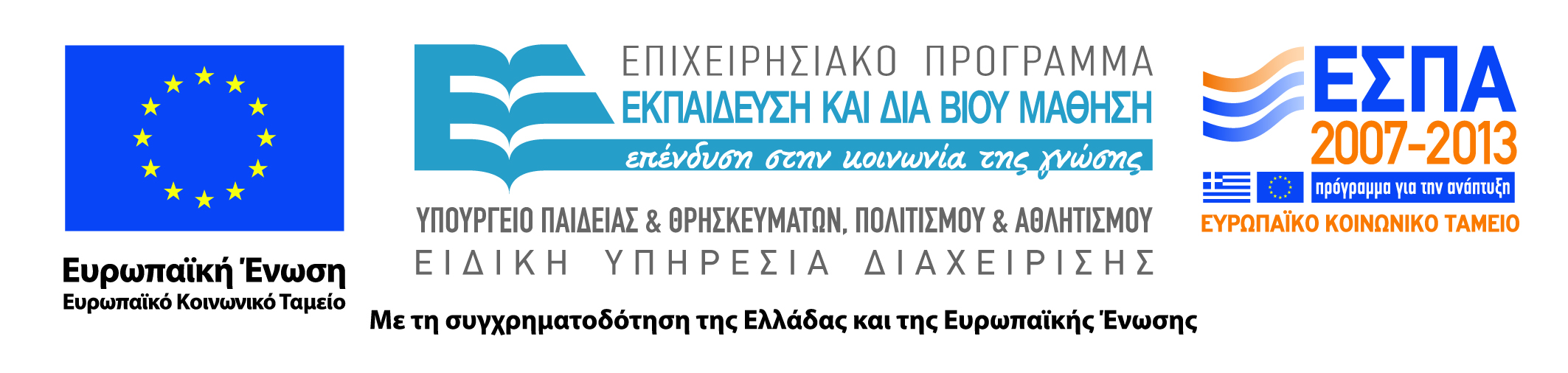 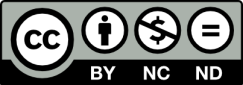